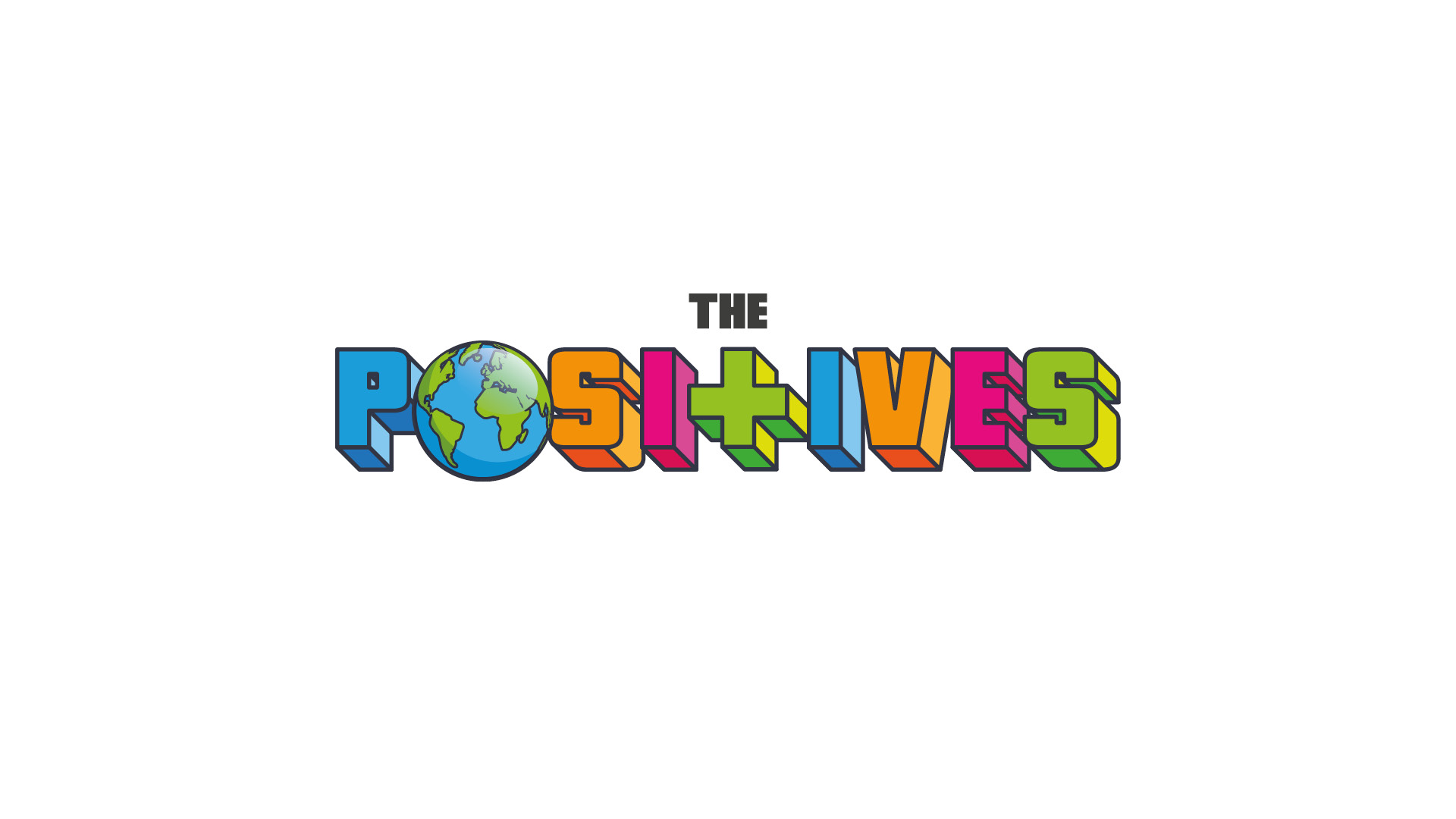 DAIRY FREE MENU SPRING/SUMMER 2023
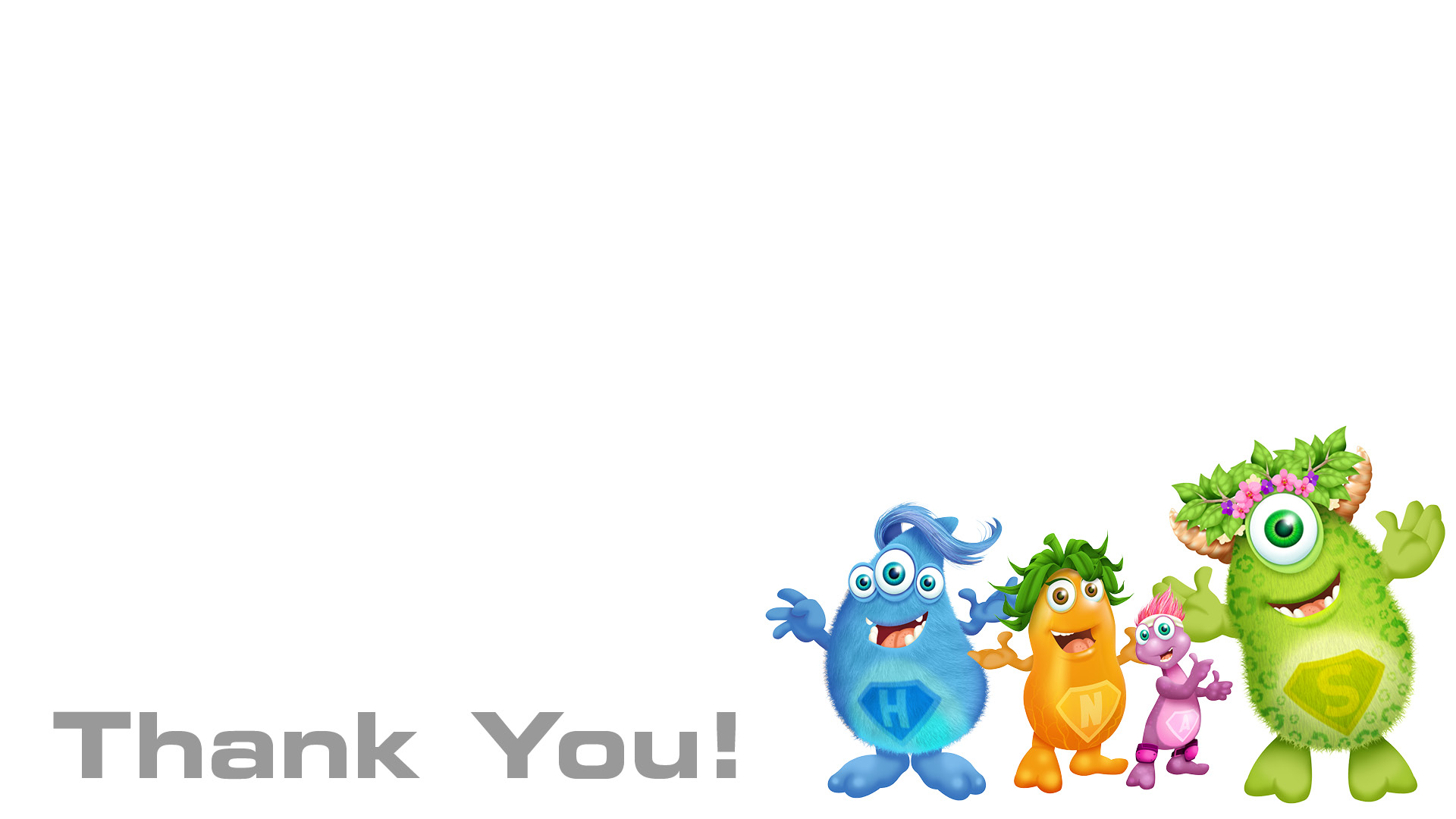 All cheese/margarine items in the above menu are vegan and therefore free from dairy products